Проект "Азбука  здоровья"
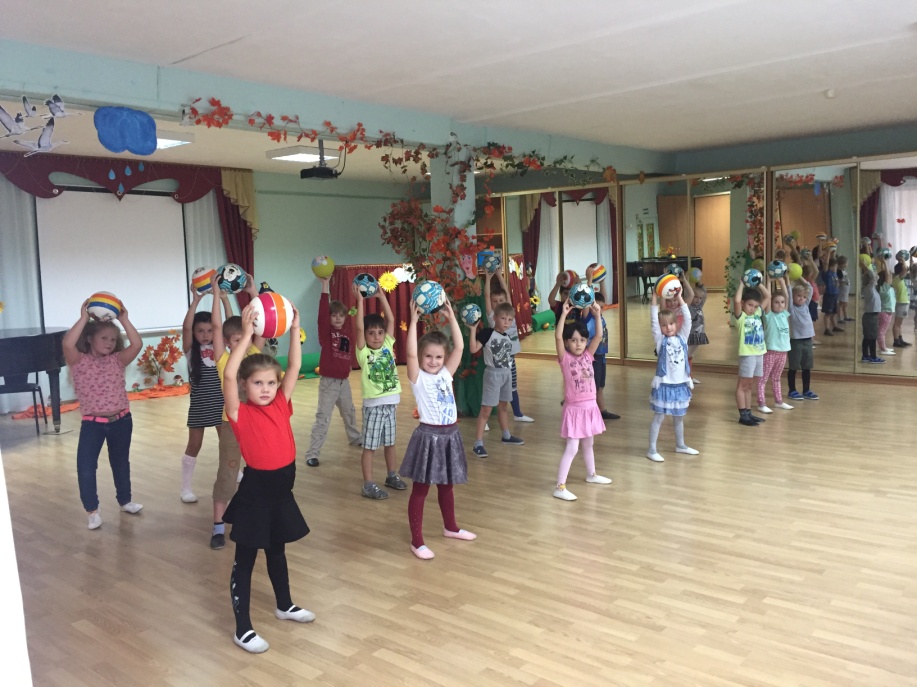 Подготовительная группа «Непоседы»
Воспитатель: Рогова Л.А.
Актуальность проекта
К сожалению, в наш стремительный век новейших технологий, исследований и разработок, проблема сохранения здоровья стоит очень остро. В последние годы негативные процессы стали угрожать здоровью нации. Практически все показатели здоровья и социального благополучия претерпели резкое ухудшение. Особую тревогу вызывают физическое развитие и состояние здоровья подрастающего поколения. Свыше чем у 60% детей в возрасте 3-7 лет выявляется отклонения в состоянии здоровья.
Искусство долго жить состоит, прежде всего, в том, чтобы научиться с детства   следить за своим здоровьем. То, что упущено в детстве, трудно наверстать. Поэтому приоритетным направлением в дошкольном воспитании, сегодня является повышение уровня здоровья детей, формирование у них навыков здорового образа жизни. "Здоровье — это вершина, которую должен каждый покорить сам" — так гласит восточная мудрость. Задача педагогов — научить детей покорять эту вершину. Чтобы жить в нашем мире, человек должен иметь контроль над собой: над своим телом, душой, умом. Здоровье — это не только отсутствие болезней, это состояние оптимальной работоспособности, творческой отдачи, эмоционального тонуса, того, что создает фундамент будущего благополучия личности.
Цель пректа:
Сформировать у дошкольников основы здорового образа жизни, добиться осознанного выполнения правил здоровьесбережения и ответственного отношения как к собственному здоровью так и здоровью окружающих.
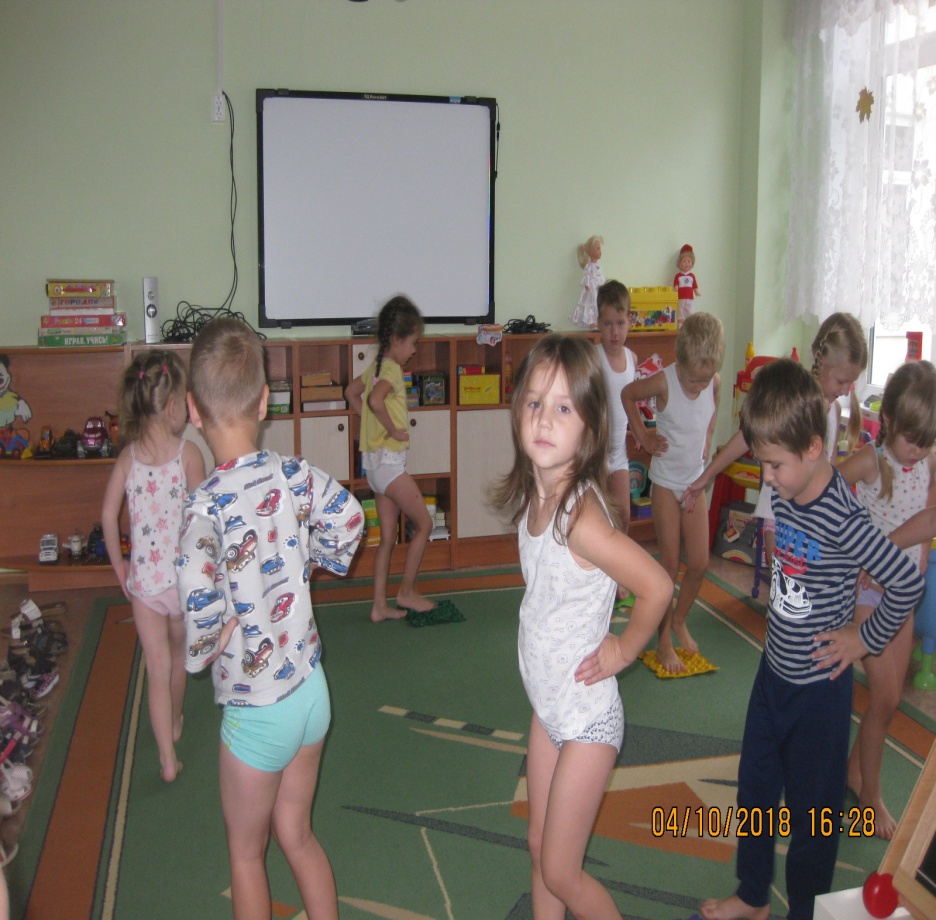 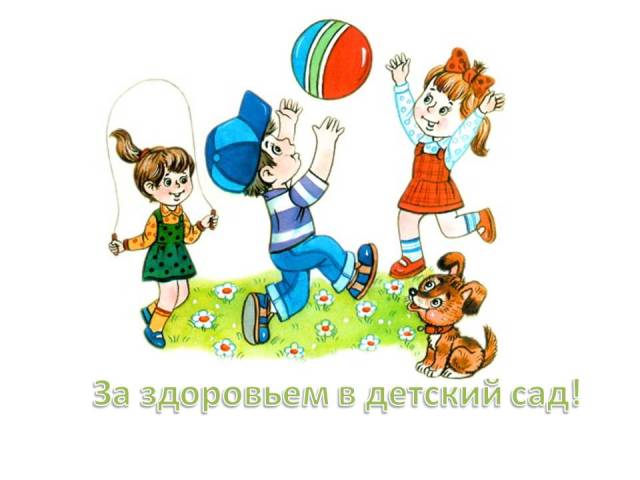 Задачи:
1. Сформировать у детей адекватное представление об окружающем человеке (о строении собственного тела);
2. Помочь ребенку создать целостное представление о своем теле, научить " слушать" и "слышать" свой организм;
3. Осознать самоценность своей и ценность жизни другого человека;
4. Формировать потребность в физическом и нравственном самосовершенствовании, в здоровом образе жизни;
5. Привить навыки профилактики и гигиены, развивать умение предвидеть возможные опасные для жизни последствия своих поступков для себя и своих сверстников;
6. Развивать охранительное самосознание, воспитывать уважение к жизни другого человека, умение сочувствовать, сопереживать чужой боли;
7. Научить ребенка обращаться с опасными для здоровья веществами;
8. Формировать правильное поведение ребенка в процессе выполнения всех видов деятельности;
9. Разработать  рекомендации для родителей по сохранению и укреплению здоровья детей.
Этапы работы над проектом:
I этап (Подготовительный) – 
     Изучение литературы, программ по здоровьесбережению, опыт работы детских садов из разных городов России. Проведение анкетирования родителей с целью выявления потребности в оздоровлении детей.
II этап (Основной) – 
     Запуск и апробация  различных форм работы  по здоровьесбережению с детьми и родителями.
III этап (Обобщающий) – 
     Подведение  итогов реализации проекта, опрос удовлетворенности родителей и педагогов, итоги мониторинга.
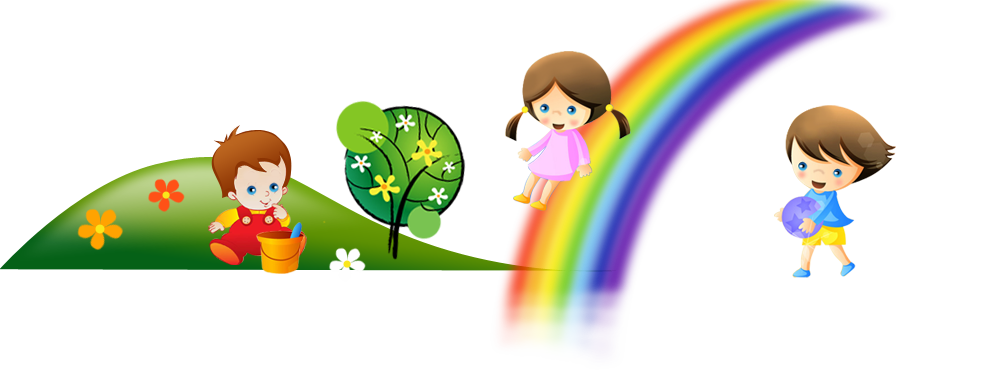 Качественная реализация проекта позволит сформировать у детей следующие представления:
• что такое здоровье и как его сберечь;
• что такое витамины;
• о своих органах, их работе и значении;
• что такое режим, гигиена и закаливание;
• о самых значимых витаминах, в чём они содержаться и как влияют на здоровье;
• о том, что есть полезные и не полезные продукты, какие они;
• то полезно для моего организма;
• вода, какая она бывает, какая полезная для здоровья;
• что такое микробы и вирусы;
• какие бывают болезни, что их вызывает;
• как предупреждать болезни;
• некоторые правила оказания себе первой помощи
• что такое аптека, для чего она нужна;
• лекарственные растения;
• лекарственные растения нашего края
Формы проведения:
Н.О.Д
  Беседы
  Самостоятельная деятельность детей
  Дидактические, обучающие, познавательные    и  другие игры
  Работа с родителями
  Продуктивная деятельность (  лепка,   рисования,      конструирования и др.)
  Презентации
  Праздники и развлечения и др. формы проведения
Ежедневная профилактическая работа
Профилактическая гимнастика (дыхательная, улучшение осанки, плоскостопия, зрения)
Гимнастика пробуждения, дорожка «здоровья»
Воздушное контрастное закаливание
Физкультурные минутки
Подвижные игры
Пальчиковая гимнастика
Артикуляционная гимнастика
Самомассаж
Точечный массаж
Работа с родителями
Консультации (Воспитание здорового ребёнка, памятки, рекомендации).
Оформление копилки «Вкусные рецепты».
Фотовыставка «Я учусь быть здоровым».
Составление кроссворда « Здоровье – это…….»
Индивидуальные беседы физических умениях и навыках каждого ребенка, о значимости совместной двигательной деятельности с детьми и т. д.
Закаливание
Закаливание – это система профилактических мероприятий, направленных на сопротивляемость организма  неблагоприятным факторам окружающей среды.  Оздоровительное закаливание помогает организму повысить адаптацию к условиям внешней среды. То есть закаленный организм даже при значительных колебаниях температуры окружающей среды поддерживает температуру внутренних органов в достаточно узких границах.
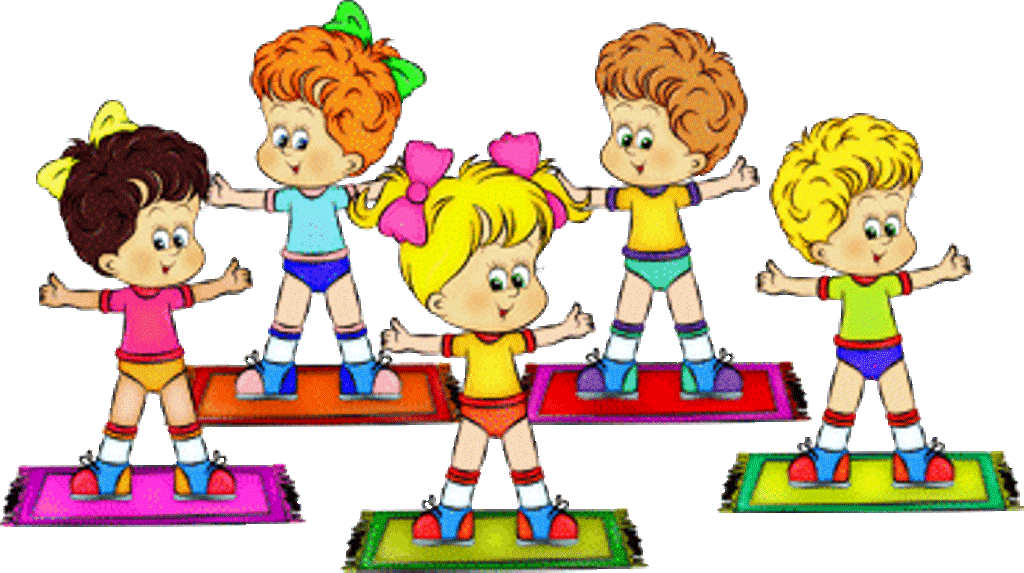 Дыхательная гимнастика
Дыхательная гимнастика – это прекрасное средство предотвратить частые простудные заболевания, укрепить иммунитет. А еще правильное дыхание стимулирует работу нервной системы, головного мозга и сердца, а также полезна для развитии речи у детей.
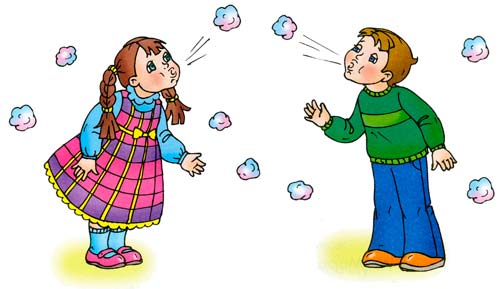 Пальчиковая гимнастика
"Пальчиковые игры" - это инсценировка каких-либо рифмованных историй, сказок при помощи пальцев. В ходе "пальчиковых игр" ребенок, повторяя движения взрослых, достигает хорошего развития мелкой моторики рук, которая не только оказывает благоприятное влияние на развитие речи, но и подготавливает ребенка к рисованию, письму.
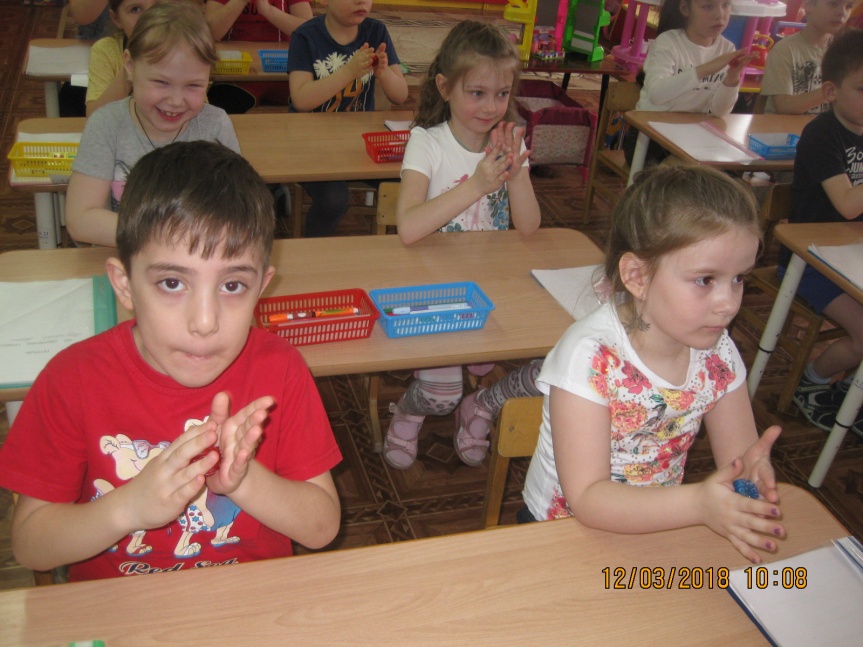 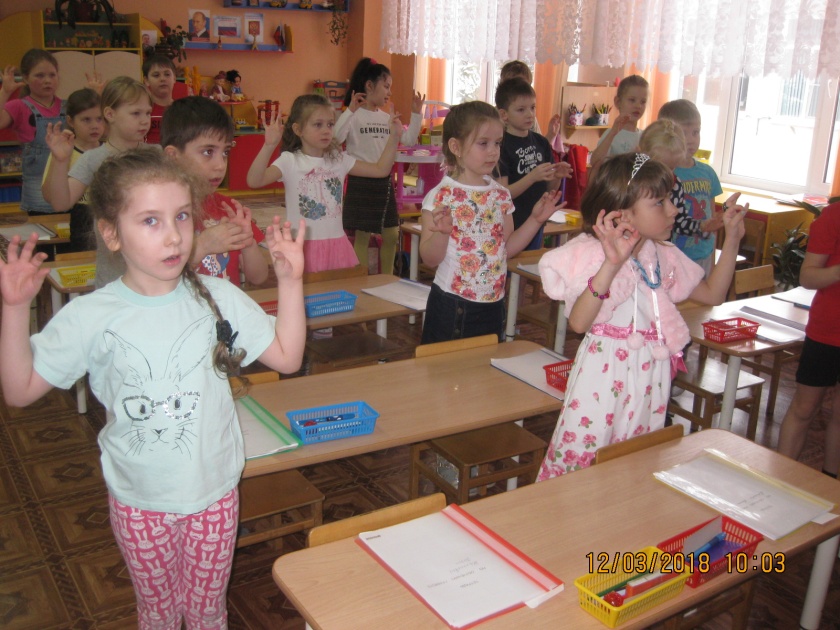 Артикуляционная гимнастика
Цель артикуляционной гимнастики: выработка полноценных движений и определенных положений органов артикуляционного аппарата, необходимых для правильного произношения звуков.
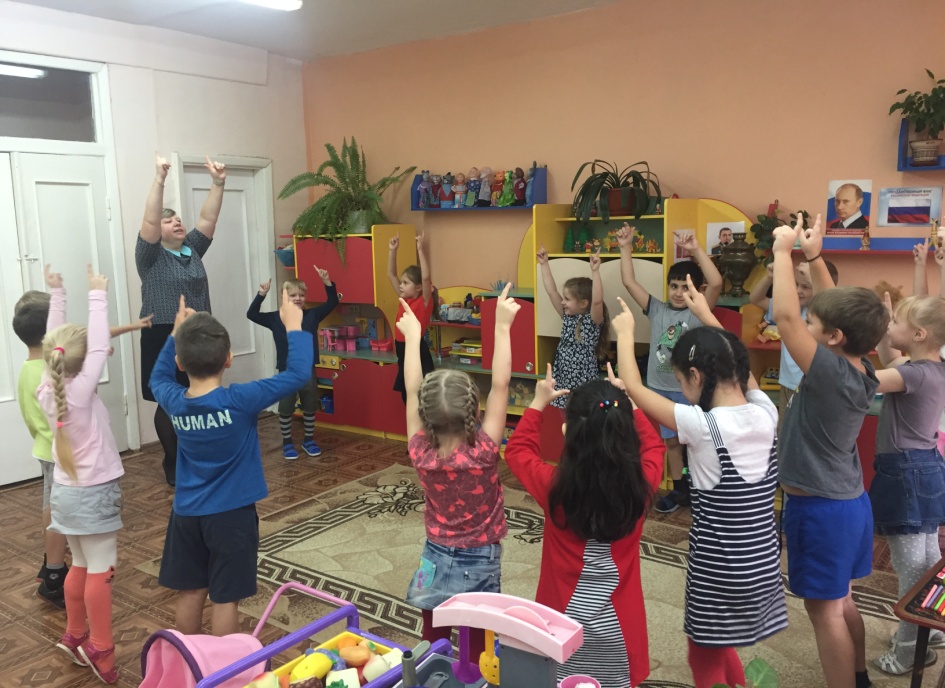 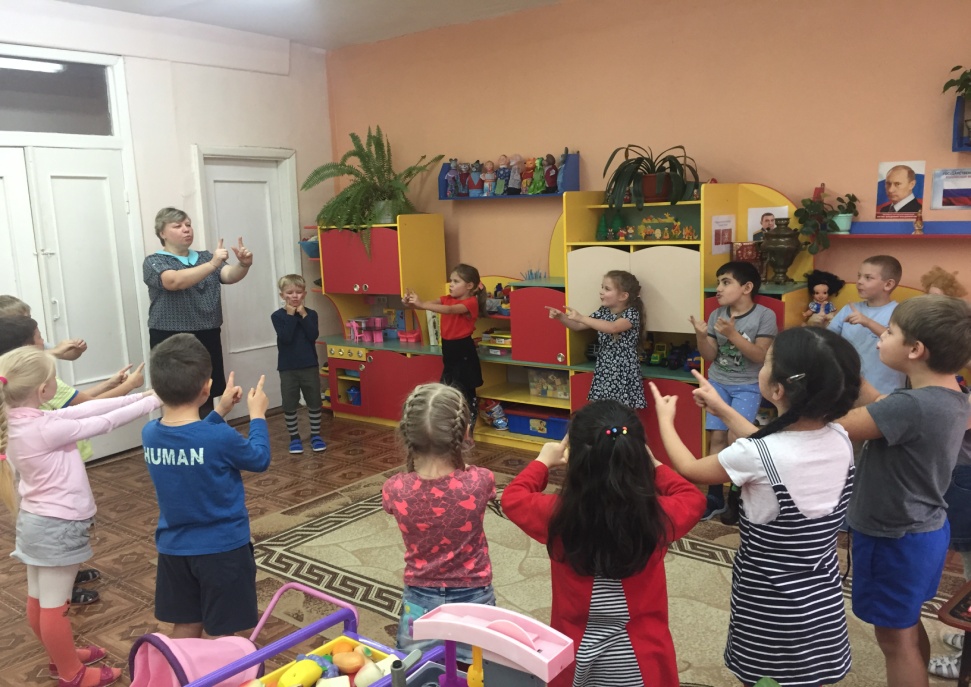 Гимнастика пробуждения
Гимнастика пробуждения после дневного сна оказывает на детей колоссальное положительное физическое, психическое и эмоциональное воздействие. Выполняя комплекс упражнений на кровати, дети постепенно переходят из фазы расслабления в фазу напряжения, что соответствует естественной биологической последовательности развития человека.
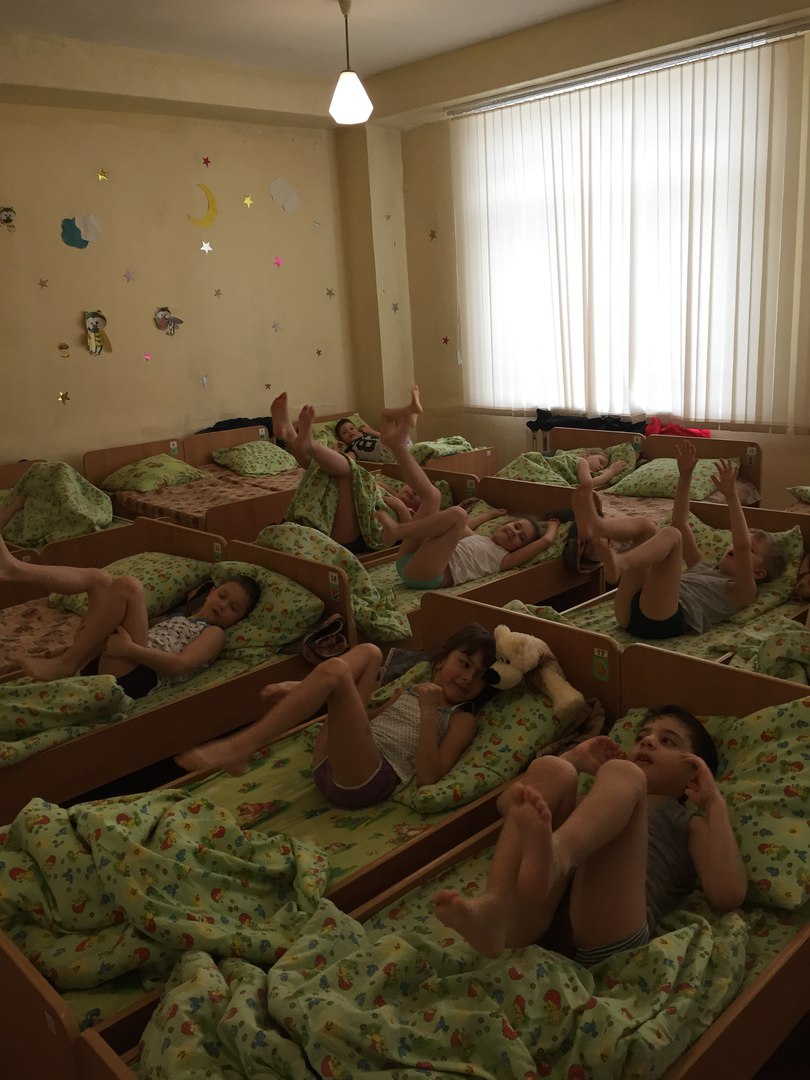 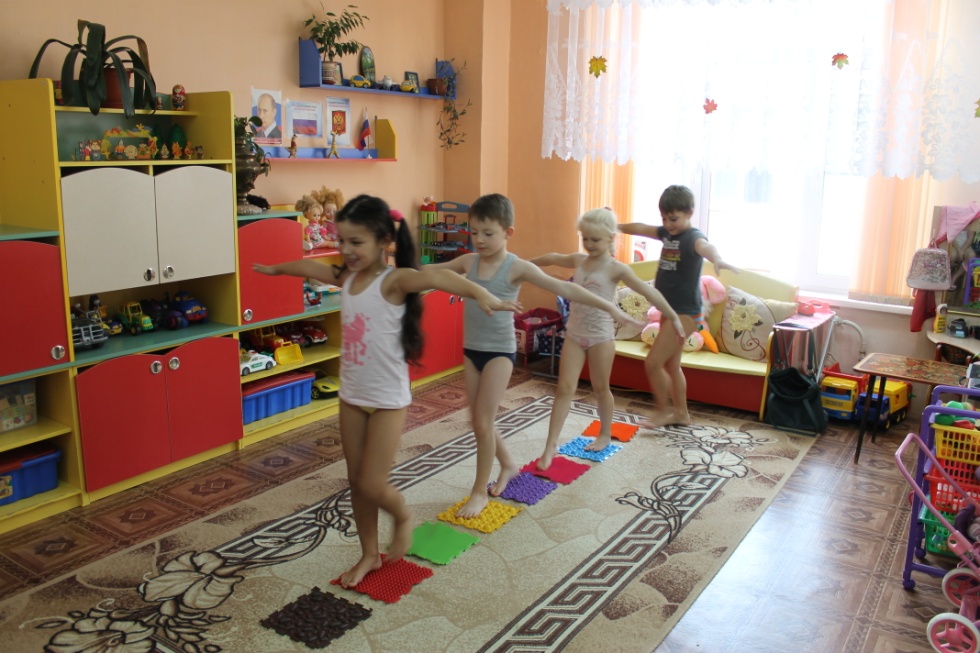 Обязательное условие гимнастики пробуждения является исходная стартовая поза – лежа на спине, руки вдоль туловища, тело расслабленно и спокойно. 
           Эта поза выбрана не случайна, все позы и движения подчиняются законам филогенеза, т.е. историческому становлению животного мира и человека, как части этого  мира: от лежа к стоя, от расслабления к напряжению.
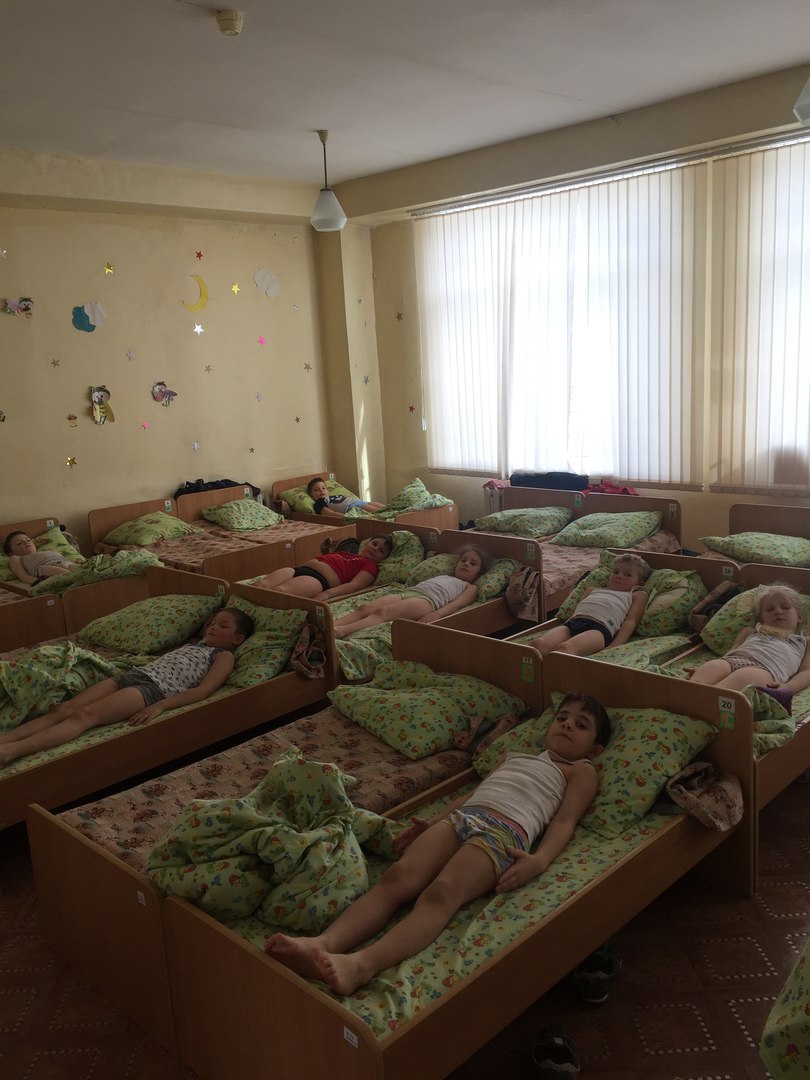 Самомассаж
При систематическом массаже усиливаются рефлекторные связи коры головного мозга с мышцами и сосудами, нормализуется мышечный тонус, происходит стимуляция тактильных ощущений.
            Массаж позволяет активизировать и синхронизировать работу обоих полушарий мозга. В.А. Сухомлинский утверждал, что «ум ребёнка находится на кончиках его пальцев».
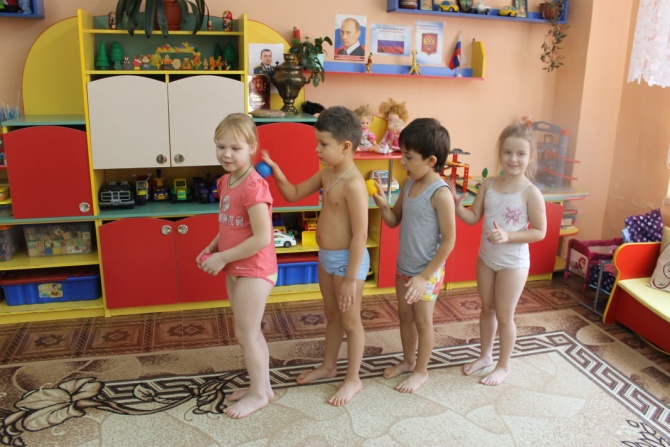 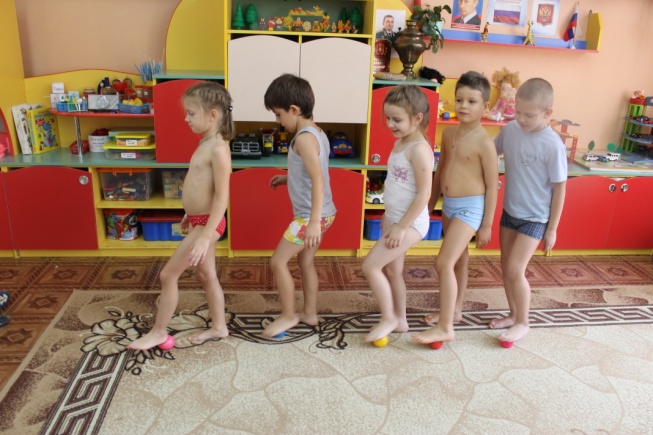 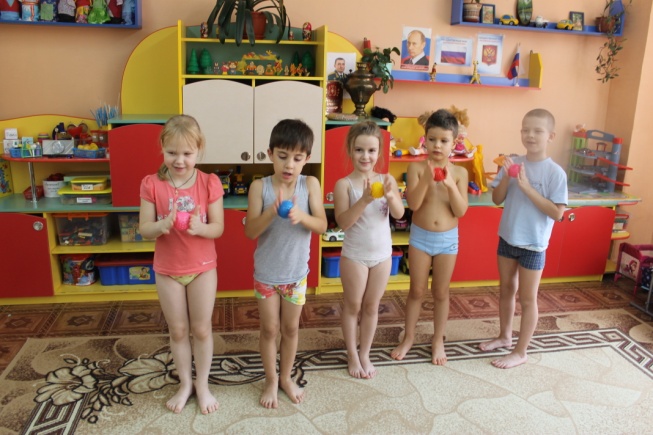 Точечный самомассаж в игровой форме                          «ГИМНАСТИКА МАЛЕНЬКИХ ВОЛШЕБНИКОВ»
Точечный самомассаж - это надавливание подушечками пальцев на кожу и мышечный слой в месте расположения осязательных и проприоцептивных точек и разветвлений нервов. Подобный массаж, оказывая возбуждающее или тормозящее влияние, при комплексном воздействии дает хорошие результаты, особенно в тех случаях, когда сочетается с "общением" со своим телом в игровой ситуации и мысленным проговариванием ласковых слов (милый, добрый, хороший). Точечный массаж как элемент психофизической тренировки способствует расслаблению мышц и снятию нервно-эмоционального напряжения.
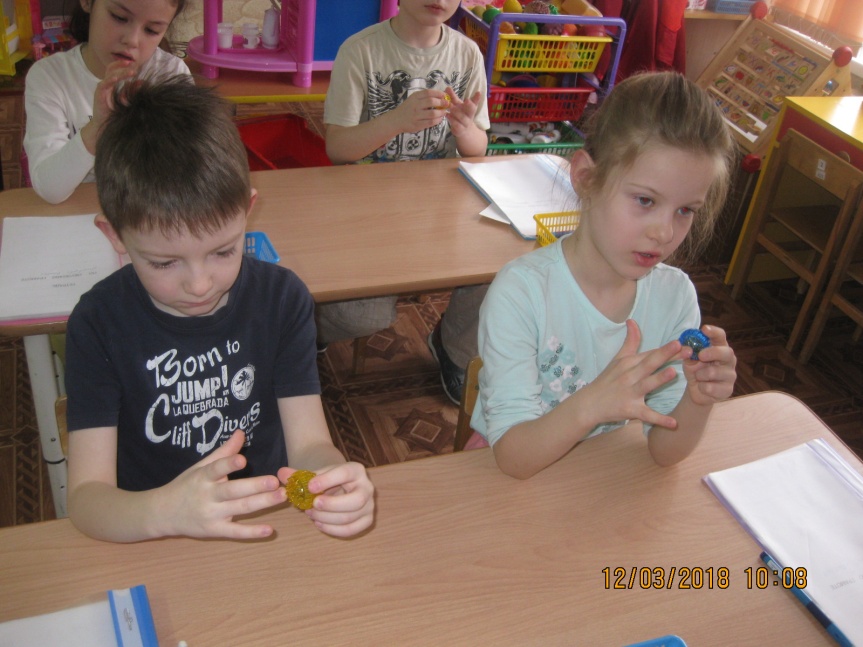 Подвижная игра относится к тем проявлениям игровой деятельности, в которых ярко выражена роль движений. Для подвижной игры характерны активные творческие двигательные действия, мотивированные ее сюжетом.
Подвижные игры
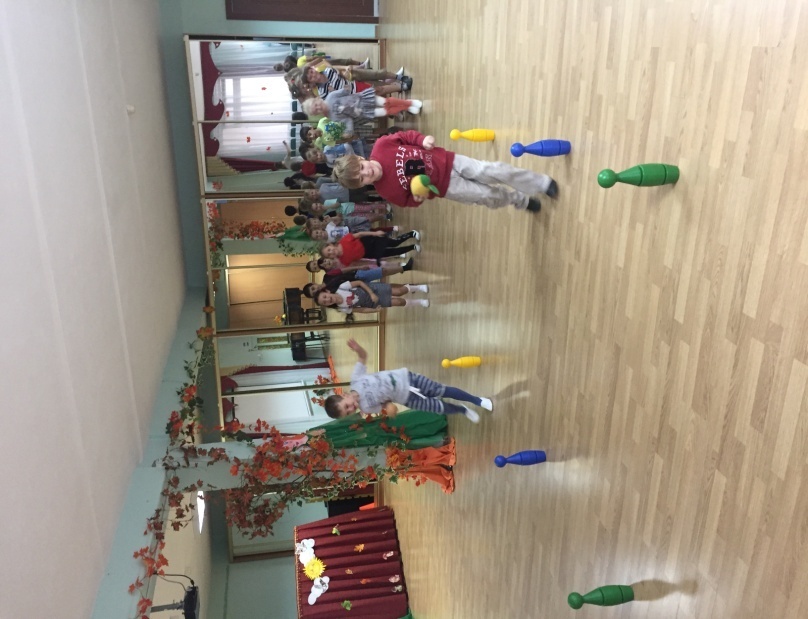 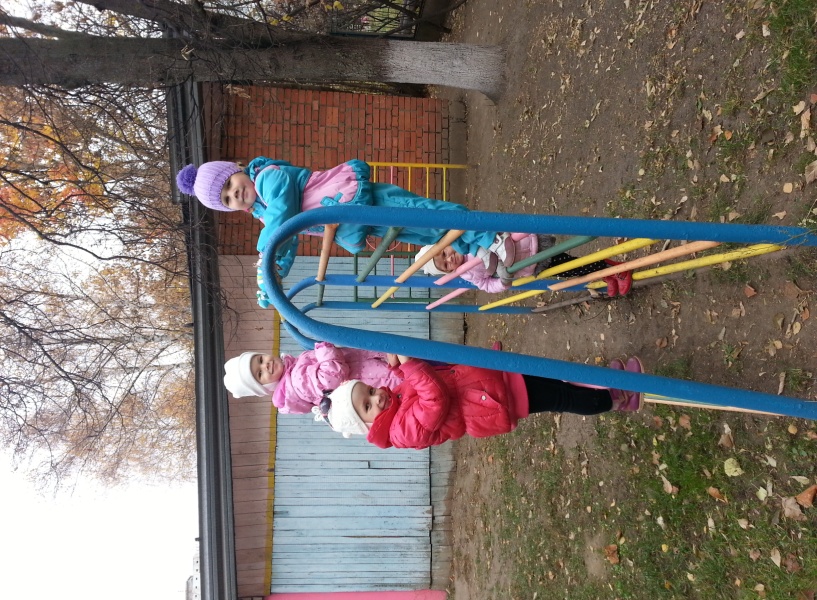 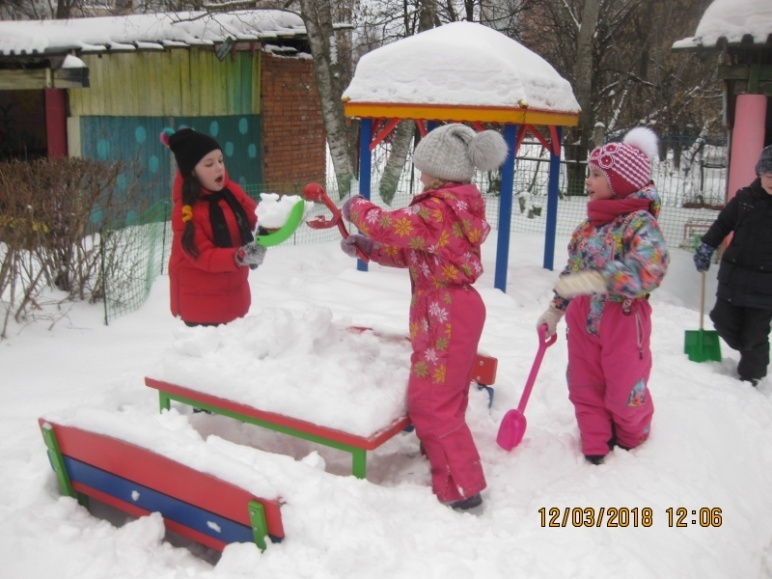 Физминутки
Физкультурная минутка –  форма активного отдыха во время малоподвижных занятий. Цель проведения физкультурной минутки — повысить или удержать умственную работоспособность детей на занятиях, обеспечить кратковременный активный отдых для дошкольников во время занятий, когда значительную нагрузку испытывают органы зрения и слуха; мышцы туловища, особенно спины, находящиеся в статическом состоянии; мышцы кисти работающей руки.
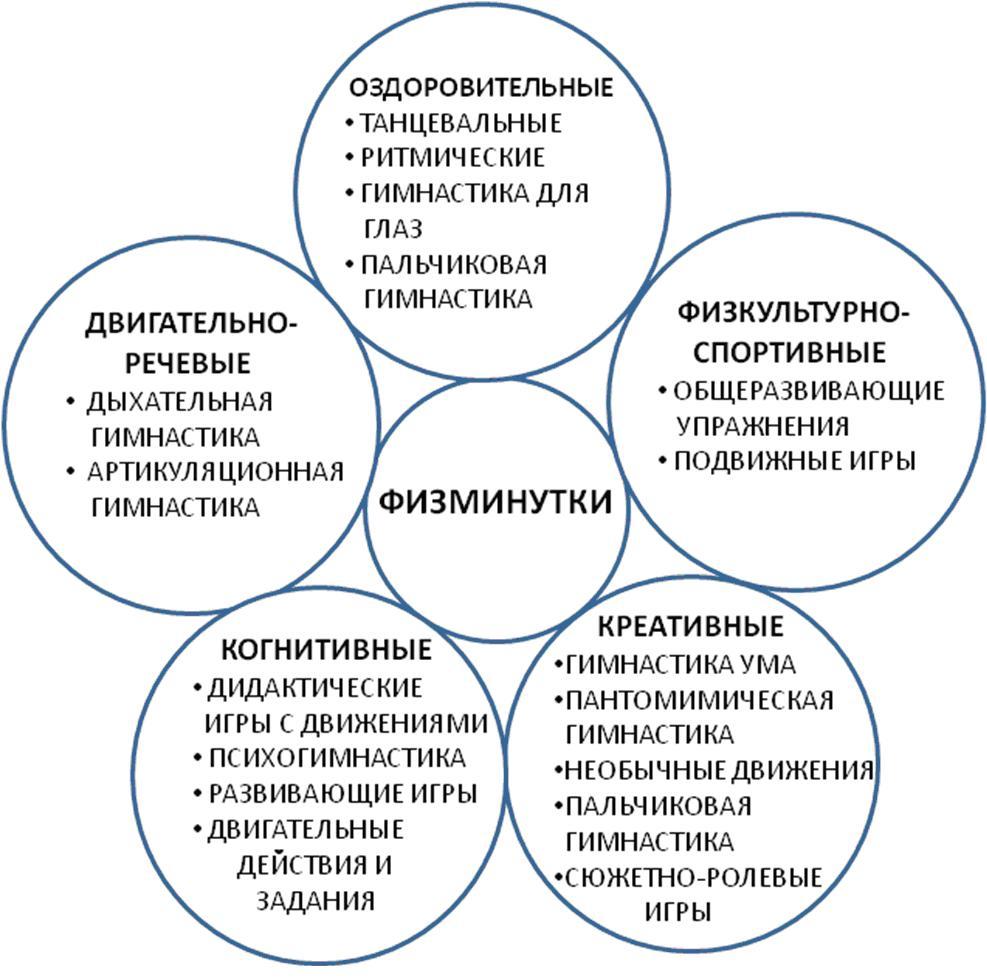 Дидактические игры
Дидактические игры – расширяют представление ребёнка об окружающем мире, обучают ребёнка наблюдать и выделять характерные признаки предметов (величину, форму, цвет), различать их, а также устанавливать простейшие взаимосвязи. Дидактическая игра  дает возможность решать различные педагогические задачи в игровой форме.
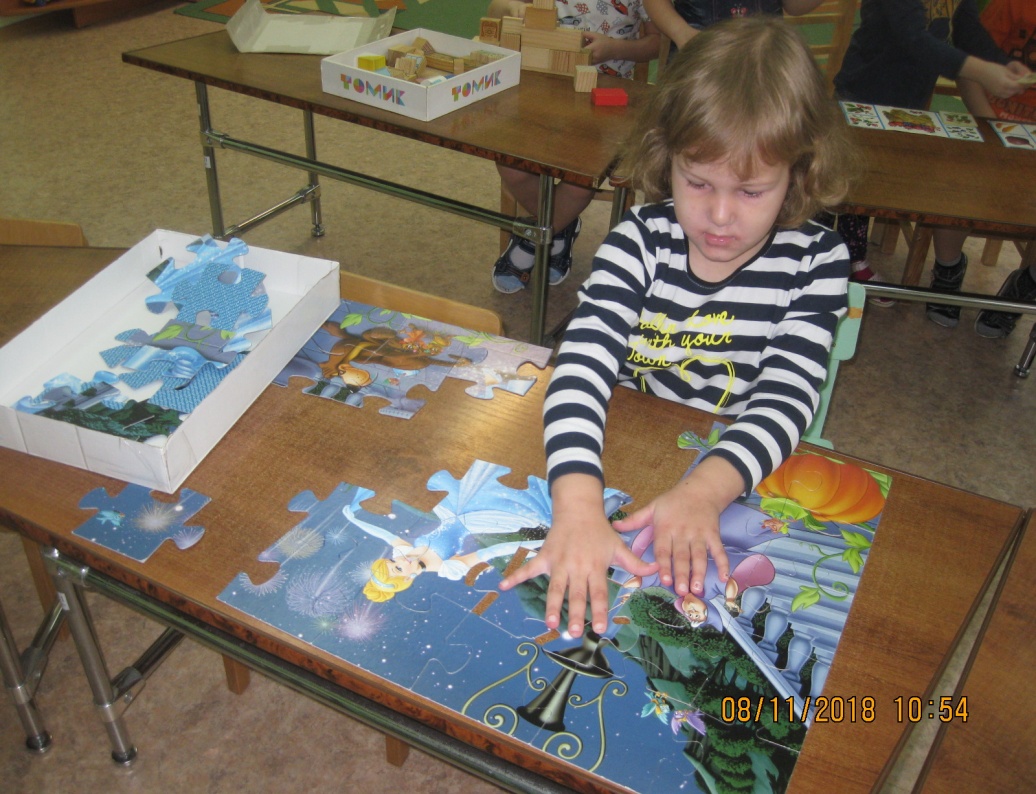 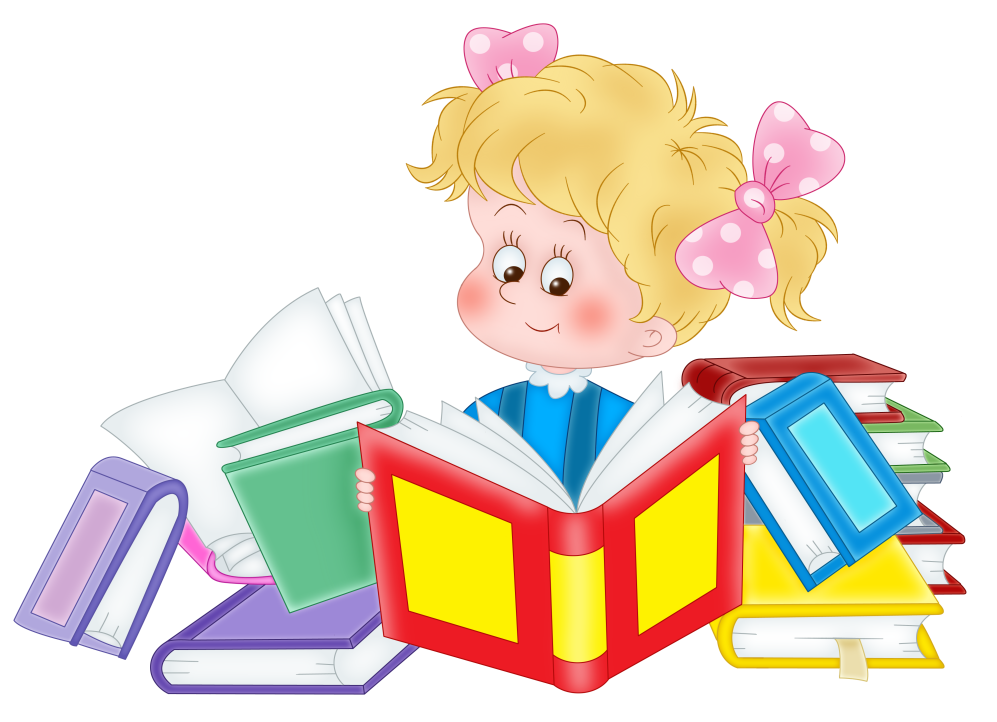 Праздники и развлечения
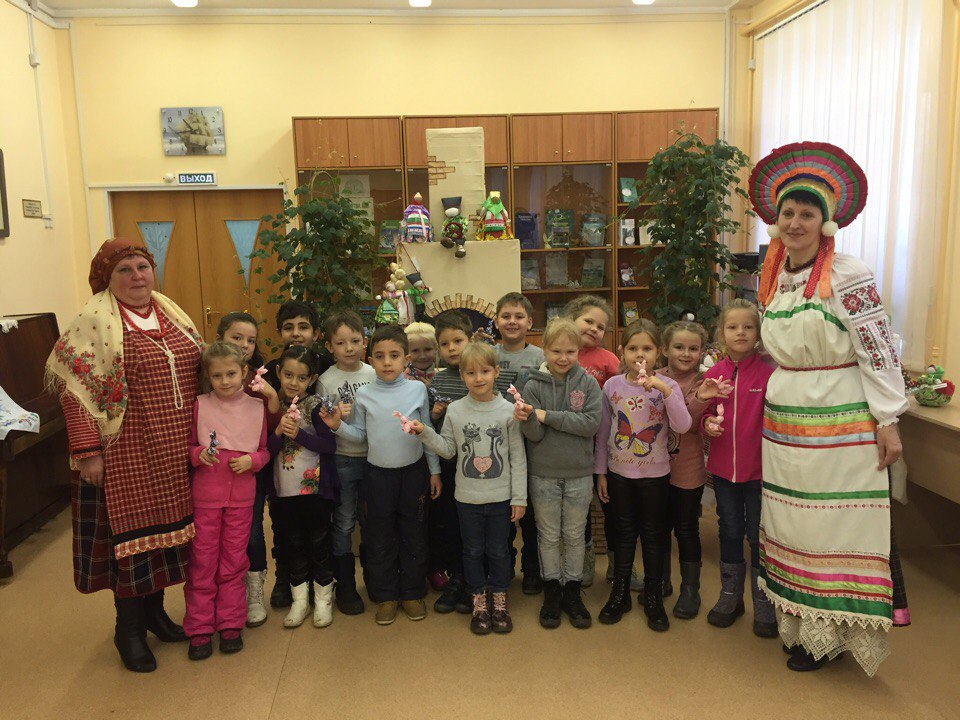 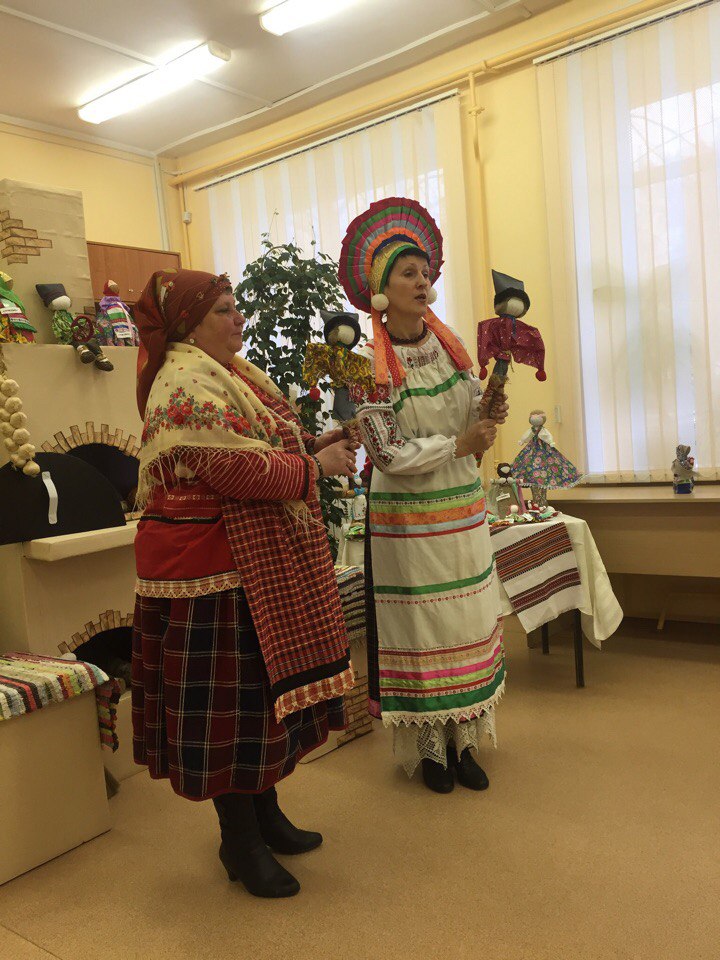 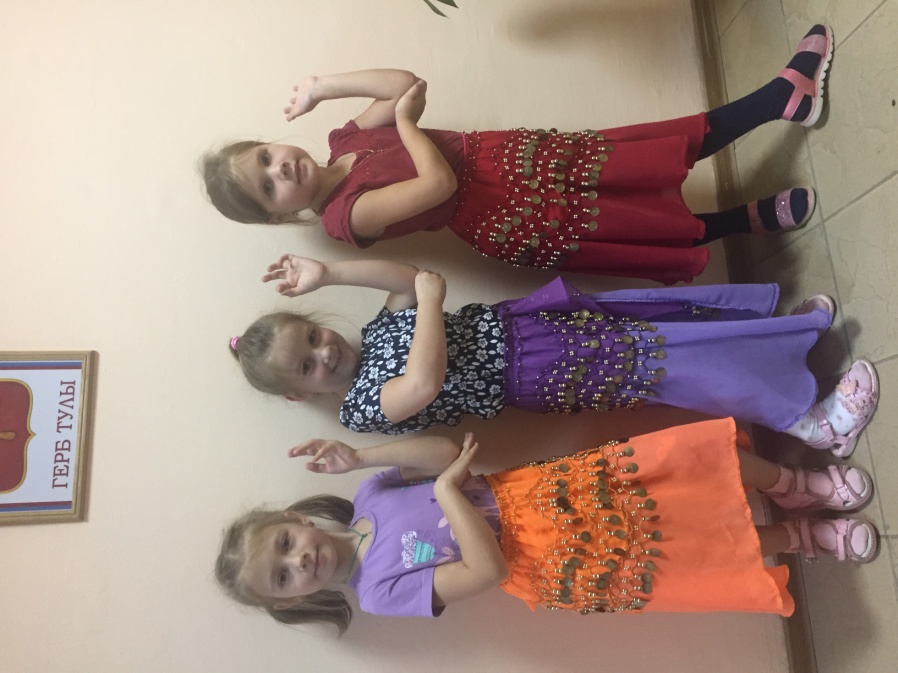 Результаты реализации проекта "Азбука здоровья"
Формирование правил ЗОЖ и ответственного отношения как к собственному здоровью так и здоровью окружающих; 
Повышение уровня информационно-коммуникационной культуры дошкольников;
Развитие положительных эмоций и умения чувствовать свой организм;
Совершенствование профилактических и культурно-гигиенических навыков;
Формирование потребности в физическом и нравственном самосовершенствовании, в здоровом образе жизни;
Взаимодействие с семьей, укрепление детско-родительских отношений.
Спасибо за внимание!
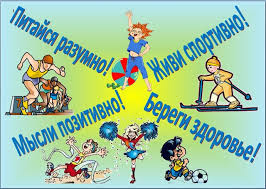